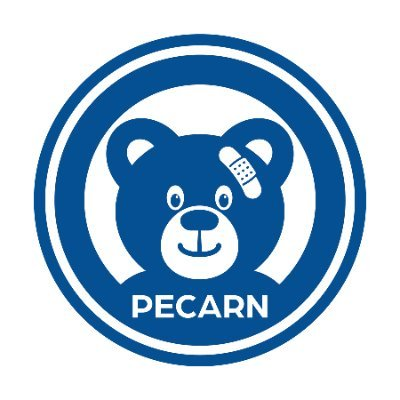 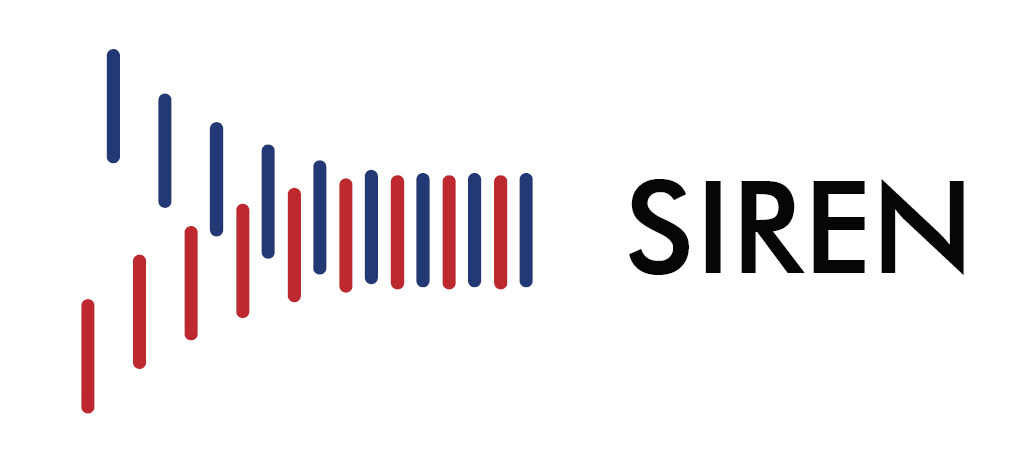 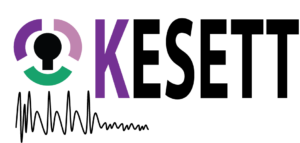 Updates 5/6/2025
[Speaker Notes: C3PO
Clif confirmed there is still some serum samples available.  
We are trying to get an inventory of microliters available by subject and for how many subjects.

Reach out to Cliff Calliway or Fred Korely if you are interested.  
There is not currently any funding available for assays.]
KESETT
KESETT Website - https://siren.network/trial/kesett/
Draft Protocol and draft MoP available
List of sites submitted with the proposal

Subagreements in progress
Subrecipient forms have been sent from Michigan. If you are expecting a contract directly with Michigan and haven’t received a subrecipient form yet, please reach out: Kesett-Contract@umich.edu
Need subrecipient forms to create subagreements from:
Arthur M. Blank
Children’s of LA
Primary Children’s of Utah
UTSW
HFHS
Indiana University
Texas
Columbia
UCLA
UCSD
Maryland
VC
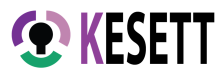 KESETT
CCC Site Manager: Vincent (Vince) Cervantes
Please send contact information for any additional research staff that need to be included on this call or KESETT Email lists.
Please respond to email queries for site information 
University of Minnesota
Need to complete a site survey 
Memorial Hermann Texas Medical Center
Orlando Regional Medical Center
San Francisco General Hospital
VCU Medical Center

KESETT CCC group email: kesett-contact@umich.edu
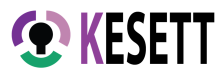 KESETT
Timeline:
Emails - Inquiries have been sent to the first 60 sites
Site Contracts – Being created now, includes Ceribell agreement.
CIRB Submission - mid-May
EFIC activity starts - June (EFIC slide to follow)
MoP V1 Released – mid/late June
IND hold lift anticipated - Summer
First subject enrollment target – September 1st
Investigator meeting- Fall-locale TBD
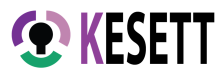 KESETT
Enrollment
Maximum sample size 770
~48 sites from SIREN 
~12 sites from PECARN
4 years of enrollment - 16 per month from all sites
3.2 enrollments per site per year
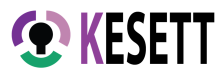 KESETT
PK-PD Study – Ancillary study all sites should plan to participate in
Will be included in the EFIC activities with the main study and main consent
All participants are eligible if they can provide a blood draw
Two blood samples (2-3 mL/sample)
5-45 min after start of drug infusion
60-120 min after start of drug infusion
Spin and separate within 2 hours of collection
Ship individually or batched, whichever works best for your site
Store cryogenic vials and vacutainer tubes at -20°C or lower

This ancillary study will have its own funds, you do not need to budget or accrue any lab related fees prior to the ancillary being awarded. However, it would be best to plan to have blood draws ready to be added to your enrollment workflow.
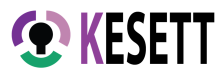 KESETT
Ceribell  
Should go on all participants unless they have a clinical EEG or contraindication ie.wounds to the head.
Stored where clinical team has quick access to it, preferable in the resus bays
Stays on for up to 4 hours (Not MRI compatible) 

IT Approval
The Ceribell team can assist in discussions with your IT department – We may ask for volunteer sites to begin as site contracts are going out.
Identify now: the pathway to device approval for research and connected to your institutions Wi-Fi.
Not approved for any use
Approved for clinical use
Approved for research
Just in time training will occur before you are released for enrollment
KESETT - EFIC 
What’s the same? What’s new?
Same
Regulations 
Goals and mindset remain value-added, investigator engaged
Community Consultation
Public Disclosure
New
Hybrid - Site/Centralized approach coordinated at University of Alabama (UAB)

What to do at your site
2 virtual focus groups moderated by UAB
You will be asked to recruit about 8 stakeholders of differing perspectives for these groups. You can identify from where you may recruit these locally.
 2 in-person events 
Over the summer these may be fairs, festivals, markets, epilepsy strolls or other community events. Look at your community calendar and think about what you might do.
Review and share any new local institutional processes/policy
KESETT Questions?
KESETT Website: 
https://siren.network/Clinical-trials/kesett

Start-up and EFIC related questions:
kesett-contact@umich.edu 

KESETT contract questions:
kesett-contract@umich.edu
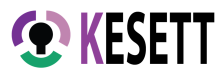